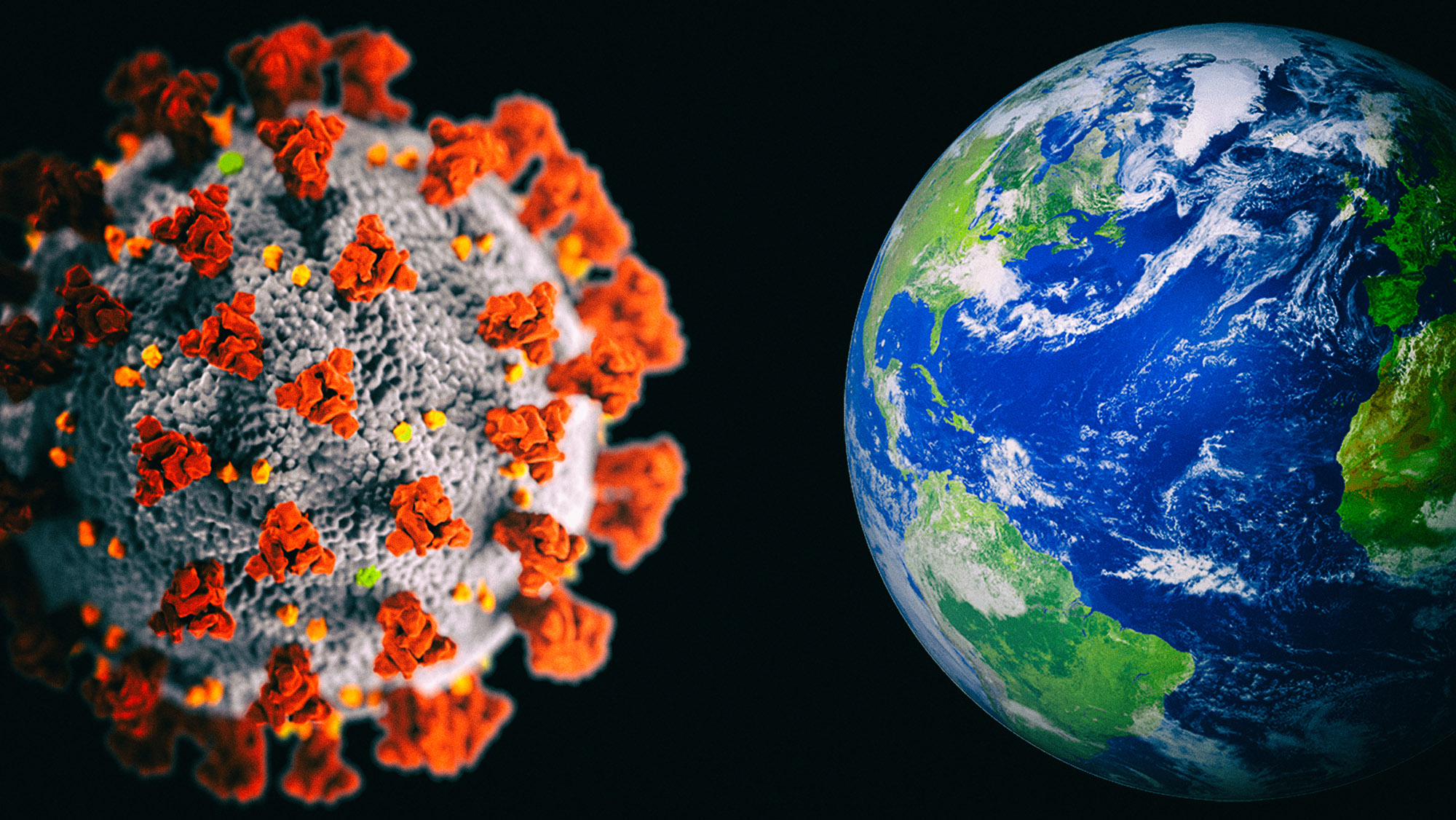 Diritti limitati dal nemico invisibile
Covid-19








Di  D’Auria  Antonio
             Classe va scuola primaria Lanzara
Diritto all’istruzione e socializzazione in presenza
A Causa del covid-19 siamo costretti a fare la didattica a distanza e ciò ci impedisce di istruirci e socializzare in presenza
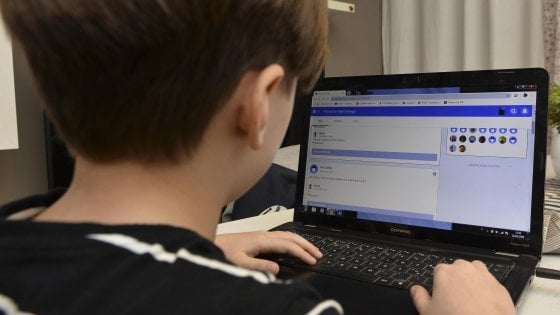 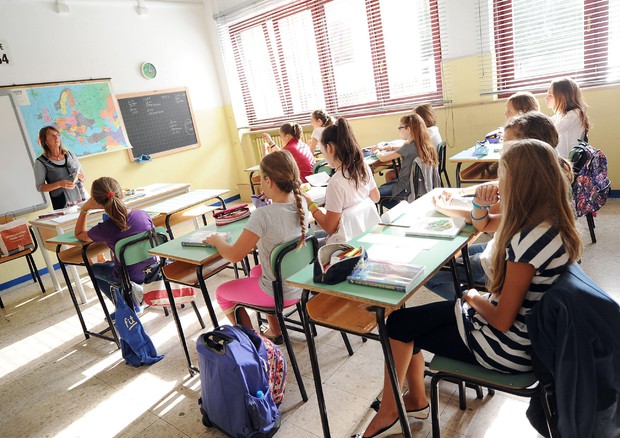 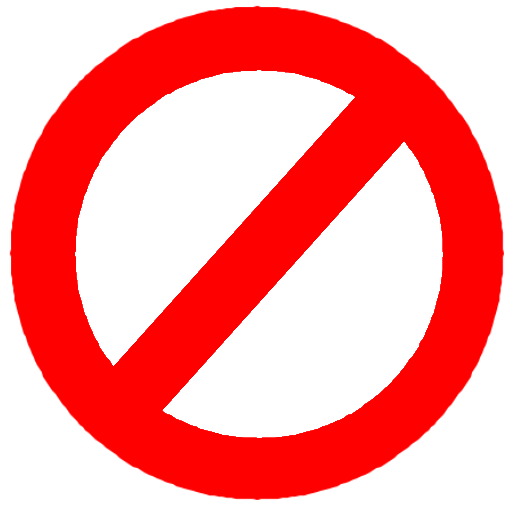 Diritto alla salute e alla nutrizione nei paesi poveri
Nei paesi poveri manca il diritto alla salute e alla nutrizione. Dato che hanno già poco cibo e medicine, a causa del virus non sono arrivate le scorte, Quindi ci sono molti più morti
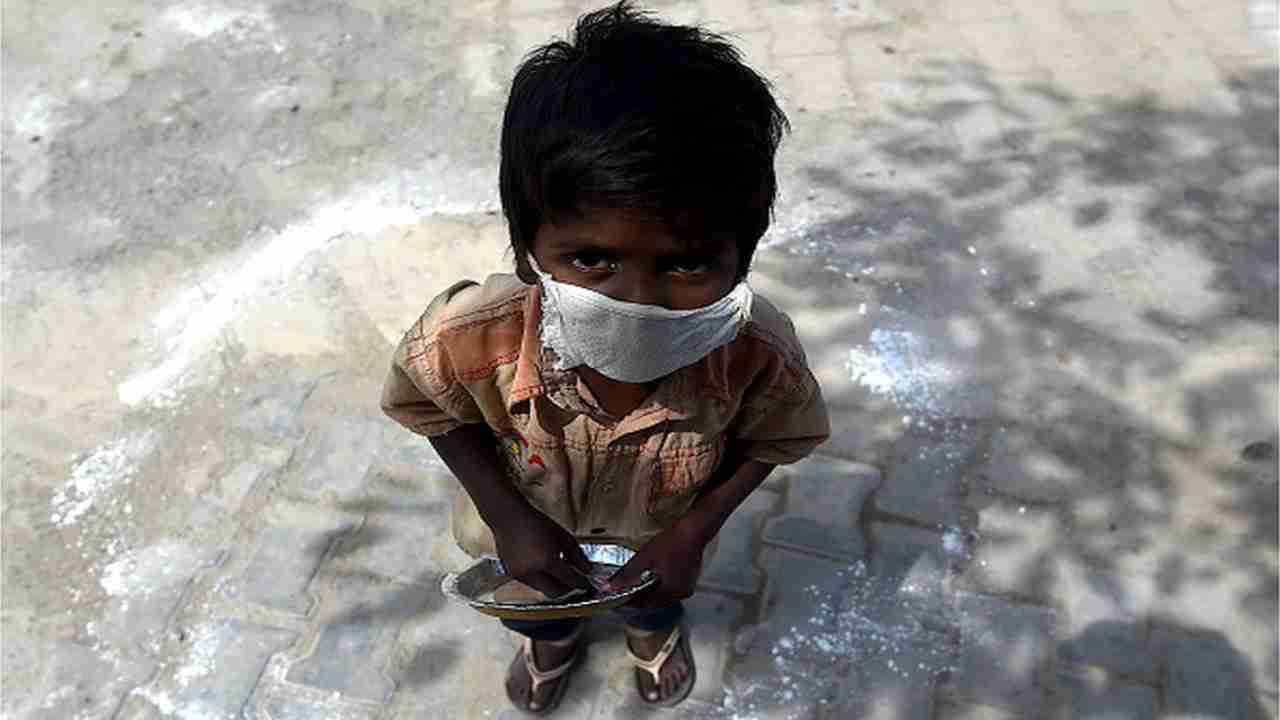 Diritto alla libertà
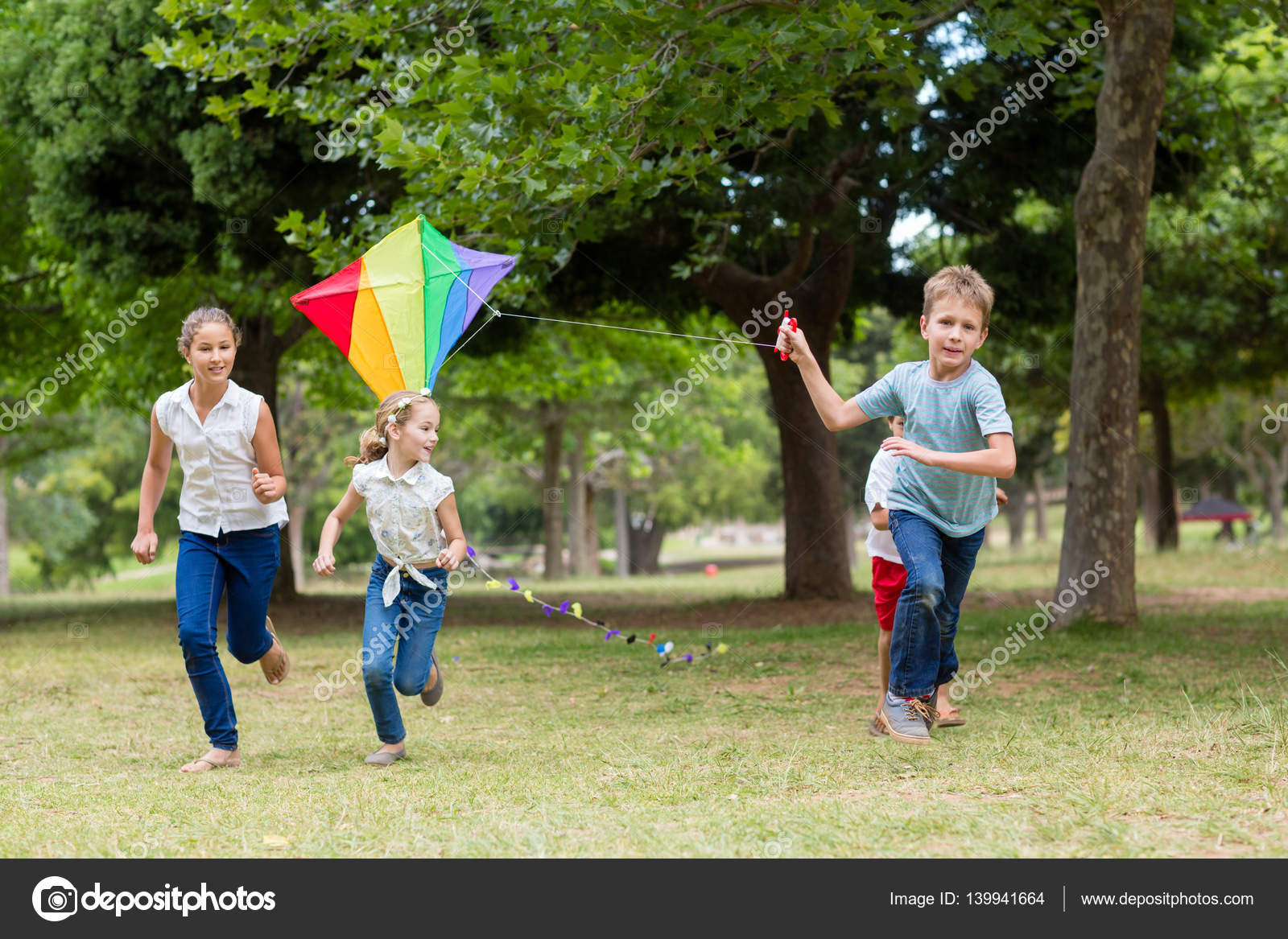 Il covid ci tiene rinchiusi in casa e ciò ci nega il diritto alla libertà
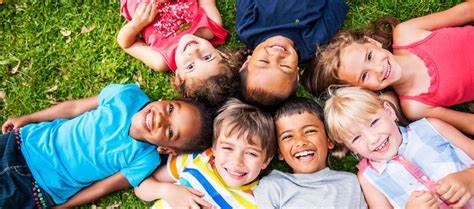 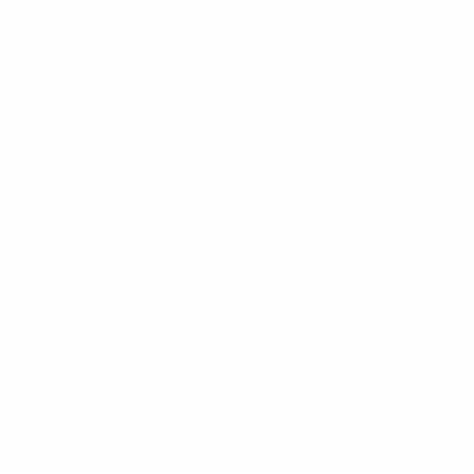 20/11/2020